Texas Adult Education Funding and Grants
Part 2
Anson GreenState Director Adult Education and LiteracyTexas Workforce Commission
July 2017
Funding and Grants
1
Overview
Part 1
What is Adult Education? 
Adult Education and Literacy Objectives
Models That Drive Performance
The Texas Workforce System

Part 2
Federal and State Funding
Competitive Grant Requirements and Guidelines
Funding and Grants
2
Federal and State Funding
Part 1
Funding and Grants
3
Workforce Funding FY 2017
Child Care
$558.1 Million
Apprenticeship
$5.4 Million
Unemployment Insurance (UI) Administration
$111.5 Million
Vocational Rehabilitation Services $266.6 Million
Skills Development and JET
$29.6 Million
Statewide Initiatives
$87.1 Million
SNAP E&T
$16.9 Million
TANF Choices
$75.1 Million
Employment Services
$49.4 Million
Workforce Innovation & Opportunity Act
$162.9 Million
Trade Adjustment Assistance
$20 Million
UI Benefits
(SFY2016) 
$3 Billion
TWC Annual Budget
   $1.5 Billion
Workforce Funding
State-Level
Adult Education
and Literacy
$69.1 Million
Self-Sufficiency
$2.5 Million
Workforce Funding
Mostly Allocated to Boards
Funding and Grants
4
Funding Flow
Competitive Grant Requirements and Guidelines
Part 2
Funding and Grants
6
State and Federal Requirements
Funding and Grants
7
Citations
WIOA Title II
WIOA Title II / AEFLA Regulations § 463.20-26

TWC Rules
Chapter 800: General Administration: http://www.twc.state.tx.us/files/twc/rules-chapter-800-general-administration-twc.pdf 
Chapter 802: Integrity of the Texas Workforce System: http://www.twc.state.tx.us/files/twc/rules-chapter-802-integrity-texas-workforce-system-twc.pdf
Chapter 805: Adult Education and Literacy: http://www.twc.state.tx.us/files/twc/rules-chapter-805-adult-education-literacy-twc.pdf
Funding and Grants
8
Federal Regulations
WIOA Title II / AEFLA Regulations § 463.20-26
Funding and Grants
9
Federal Regulations — Contains Seven Rules
Process State must follow in making award (463.20)
Process to determine extent of alignment with local workforce plan (463.21)
What must be included in the application (463.22)
Who is eligible to apply (463.23)
Establishing demonstrated effectiveness (463.24)
Local administrative cost limits (463.25)
Activities considered local administrative costs (463.26)
Competitive Grants—
Federal Requirements, WIOA Title II § 463.20
Direct and equitable access to funds 
Submission of proposals directly to TWC
A process for selecting providers that gives each entity a fair chance to receive an award
Competitive, multi-year grants grant process for local grants 
Same grant announcement process and proposal process will be used for all providers
Funding and Grants
11
13 Considerations
WIOA Title II / AEFLA Regulations Section 231(e)
Funding and Grants
12
13 Considerations for Adult Education and Literacy Grants
In awarding grants/contracts … the eligible agency must consider 463.20(d) (1) through (13): 
Revises the 12 factors under WIA
Adds one factor for consideration
Consideration 1
In awarding grants or contracts under this section, the eligible agency shall consider—
(1) the degree to which the eligible provider would be
responsive to—
(A) regional needs as identified in the local (Board) plan under
section 108; and
(B) serving individuals in the community who were
identified in such plan as most in need of adult education
and literacy activities, including individuals—
(i) who have low levels of literacy skills; or
(ii) who are English language learners
Funding and Grants
14
Consideration 2
In awarding grants or contracts under this section, the eligible agency shall consider—

(2) the ability of the eligible provider to serve eligible
individuals with disabilities, including eligible individuals with learning disabilities
Funding and Grants
15
Consideration 3
In awarding grants or contracts under this section, the eligible agency shall consider—

(3) past effectiveness of the eligible provider in improving the literacy of eligible individuals, to meet State-adjusted levels of performance for the primary indicators of performance described in section 116, especially with respect to eligible individuals who have low levels of literacy
Funding and Grants
16
Consideration 4
In awarding grants or contracts under this section, the eligible agency shall consider—

(4) the extent to which the eligible provider demonstrates alignment between proposed activities and services and the strategy and goals of the local plan under section 108, as well as the activities and services of the one-stop partners
Funding and Grants
17
Consideration 5
In awarding grants or contracts under this section, the eligible agency shall consider—

(5) whether the eligible provider’s program—
is of sufficient intensity and quality, and based on the most rigorous research available so that participants achieve substantial learning gains; and
(B) uses instructional practices that include the essential components of reading instruction
Funding and Grants
18
Consideration 6
In awarding grants or contracts under this section, the eligible agency shall consider—

(6) whether the eligible provider’s activities, including whether reading, writing, speaking, mathematics, and English language acquisition instruction delivered by the eligible provider, are based on the best practices derived from the most rigorous research available and appropriate, including scientifically valid research and effective educational practice
Funding and Grants
19
Consideration 7
In awarding grants or contracts under this section, the eligible agency shall consider—
(7) whether the eligible provider’s activities effectively use technology, services, and delivery systems, including distance education in a manner sufficient to increase the amount and quality of learning and how such technology, services, and systems lead to improved performance
Funding and Grants
20
Consideration 8
In awarding grants or contracts under this section, the eligible agency shall consider—

(8) whether the eligible provider’s activities provide
learning in context, including through integrated education and training, so that an individual acquires the skills needed to transition to and complete postsecondary education and training programs, obtain and advance in employment leading to economic self-sufficiency, and to exercise the rights and responsibilities of citizenship
Funding and Grants
21
Consideration 9
In awarding grants or contracts under this section, the eligible agency shall consider—
(9) whether the eligible provider’s activities are delivered by well-trained instructors, counselors, and administrators who meet any minimum qualifications established by the State, where applicable, and who have access to high quality professional development, including through electronic means
Funding and Grants
22
Consideration 10
In awarding grants or contracts under this section, the eligible agency shall consider—

(10) whether the eligible provider’s activities coordinate with other available education, training, and social service resources in the community, such as by establishing strong links with elementary schools and secondary schools, postsecondary
educational institutions, institutions of higher education, local workforce investment boards, one-stop centers, job training programs, and social service agencies, business, industry, labor organizations, community-based organizations, nonprofit organizations, and intermediaries, for the development of career pathways
Funding and Grants
23
Consideration 11
In awarding grants or contracts under this section, the eligible agency shall consider—
(11) whether the eligible provider’s activities offer flexible schedules and coordination with Federal, State, and local support services (such as child care, transportation, mental health services, and career planning) that are necessary to enable individuals, including individuals with disabilities or other special needs, to attend and complete programs
Funding and Grants
24
Consideration 12
In awarding grants or contracts under this section, the eligible agency shall consider—

(12) whether the eligible provider maintains a high-quality information management system that has the capacity to report measurable participant outcomes (consistent with section 116) and to monitor program performance
Funding and Grants
25
Consideration 13
In awarding grants or contracts under this section, the eligible agency shall consider—
(13) whether the local areas in which the eligible provider is located have a demonstrated need for additional English language acquisition programs and civics education programs
Funding and Grants
26
Demonstrated Effectiveness WIOA Title II, Section §463.24
Establishing Demonstrated Effectiveness
(a) For the purposes of this section, an eligible provider must demonstrate past effectiveness by providing performance data on its record of improving the skills of eligible individuals, particularly eligible individuals who have low levels of literacy, in the content domains of reading, writing, mathematics, English language acquisition, and other subject areas relevant to the services contained in the State’s application for funds. An eligible provider must also provide information regarding its outcomes for participants related to employment, attainment of secondary school diploma or its recognized equivalent, and transition to postsecondary education and training.
Previously funded
Not previously funded
Two Ways to Demonstrate Effectiveness463.24(b)
Provide performance data under §116
Provide data on past effectiveness in serving basic skills deficient eligible individuals
Include evidence of success in achieving outcomes
Content domains reading, writing, mathematics, English language acquisition, other subjects
Employment, attainment of secondary diploma, transition to postsecondary
Competitive Grants— Texas Requirements
Procurement and Contracting, §805.41
AEL funding shall be allocated as set forth in Chapter 800.
Allocation methodology for each funding stream
Alignment to counties and local workforce areas
Administrative limits
Contracts limited to two years, with the option of three one-year renewals, at the Commission's discretion. 
In considering a renewal, the Commission shall take into account performance and other factors.  
Performance targets based on a commission approved process
Funding and Grants
30
Competitive Grants— Texas Service Delivery
Program Delivery System, §805.42
Each eligible grant recipient must demonstrate an ability to: 
plan and develop service delivery that includes a broad analysis of the educational, economic, and workforce development trends 
provide eligible AEL students with comprehensive and locally responsive services
expand, improve, and coordinate delivery of education, career training, workforce development, and support services.
Funding and Grants
31
Eligible Providers, WIOA Title II
Eligible providers are Texas organizations that have demonstrated effectiveness in providing AEL activities including a: 
local educational agency
community-based organization or faith-based organization
volunteer literacy organization
institution of higher education
public or private nonprofit agency
library
public housing authority
nonprofit institution that is not described in numbers 1 through 7
consortium of entities, organizations, institutions, libraries, or authorities described in numbers 1 through 8
a partnership between an employer  (public or private) and an entity described in any of numbers 1 through 9 
other organizations not previously described that have demonstrated effectiveness
Funding and Grants
32
Important Definitions, §805.2
AEL Fiscal Agent
AEL Consortium
AEL Grant Recipient
AEL Service Provider
Responsible for ensuring compliance with all services and activities, including communication, monitoring, technical assistance, professional development and reporting.
Provides direct services to program participants.
Under direction from the grant recipient, responsible for making and filing all financial reports to the Grant Recipient on behalf of the consortium.
A partnership of educational, workforce development, social service entities, and other public and private organizations that agree to partner, collaborate, plan, and apply for funding to provide AEL and related support services.
Funding and Grants
33
Essential Program Components, §805.4
An AEL grant recipient shall provide the following components: 
Adult basic education 
Programs for English language learners 
Adult secondary education, including programs leading to a high school equivalency certificate
Instructional services to improve student proficiencies necessary to function effectively in adult life, 
including accessing further education
employment-related training or 
employment
Assessment and guidance services
Collaboration with multiple partners in the community to expand the services available to adult learners and to prevent duplication of services
Funding and Grants
34
Program Delivery System, §805.42
Each eligible grant recipient must demonstrate an ability to: 
Plan and develop a service delivery strategy that includes a broad analysis of the educational, economic, and workforce development trends across the entire workforce area to provide eligible AEL students with comprehensive and locally responsive services; and
Expand, improve, and coordinate delivery of education, career training, workforce development, and support services.
Funding and Grants
35
Consortium Requirements, §805.42
In addition to AEL Service Providers, each AEL Consortium must:
Designate an entity within the consortium to serve as 
the AEL Lead Organization of the Consortium; and
AEL Fiscal Agent for the AEL consortium.
The AEL Fiscal Agent is responsible for making and filing all financial reports to the AEL Grant Recipient that will review all reports and submit to the Agency on behalf of the consortium.
If a Consortium does not identify the AEL Lead Organization of a Consortium through a written agreement, the AEL Grant Recipient will be presumed to assume the responsibility of the AEL Lead Organization of the Consortium.
Funding and Grants
36
Local Flexibility—Example 1
Funding and Grants
37
Local Flexibility—Example 2
Funding and Grants
38
Local Flexibility—Example 3
Funding and Grants
39
Local Flexibility—Example 4
Local Education Agency
Grant recipient Fiscal agent, Service provider
MOU
Contract
Community College 
Workforce training
Board
Planning, data and referral
Funding and Grants
40
Conclusion
Part 3
Funding and Grants
41
Sequence of Requirements
Local
Federal
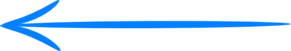 Federal Law & Regulation
Grant
Local SOPs
AEL and WD Letters
Other AEL
/TWC Guidance
State Law & TWC Rules
Technical assistance provided by TWC staff
Local requirements
 and standards
AEL Letters pertain to AEL

WD Letters (Workforce Development) pertain to Workforce Boards and general agency requirements
Statement of Work

-Contract Amendments

-Activities and Performance Measures
-Reporting requirements
-Expenditure Limitations
WIOA Title II 

WIOA  regulations
Joint Rule
Title II
-Senate Bill 307
-Texas Labor Code
Chapter 800 General Admin

Chapter 802 Integrity of the Texas Workforce System

Chapter 805 Adult Education and Literacy
Funding and Grants
42
Resources
WIOA Title II
WIOA Title II / AEFLA Regulations § 463.20-26

TWC Rules
Chapter 800: General Administration: http://www.twc.state.tx.us/files/twc/rules-chapter-800-general-administration-twc.pdf 
Chapter 802: Integrity of the Texas Workforce System: http://www.twc.state.tx.us/files/twc/rules-chapter-802-integrity-texas-workforce-system-twc.pdf
Chapter 805: Adult Education and Literacy: http://www.twc.state.tx.us/files/twc/rules-chapter-805-adult-education-literacy-twc.pdf
Funding and Grants
43
Thank You
Anson GreenState Director Adult Education and LiteracyTexas Workforce Commission
July 2017
Funding and Grants
44